Introduction to
Translation and Interpreting
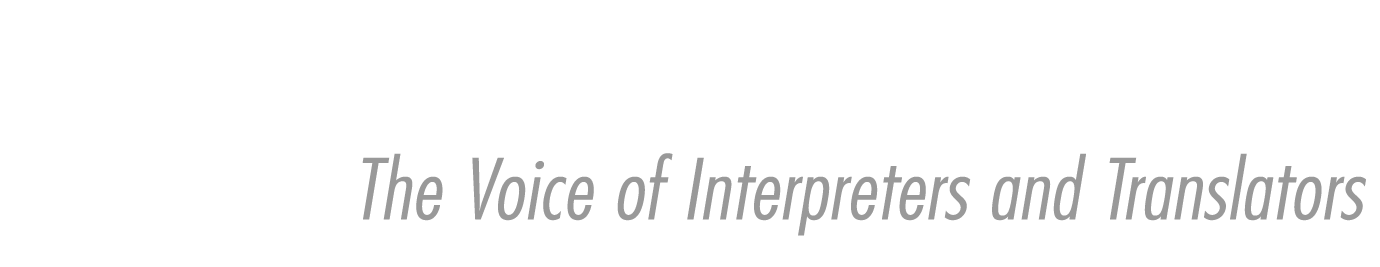 About me
What is the
[Translator/Interpreter]
[Languages]
[Specializations]
[Fun facts/favorite part of your career]
[Speaker Notes: Personalize this slide by adding your details in between the red brackets, and then deleting the brackets.]
About the American Translators Association (ATA)
What is the
National not-for-profit association with an international orientation
Largest professional association of language professionals in the United States
[Speaker Notes: ABOUT ATA]
A Day in the Life…
Mission Statement
[Speaker Notes: A Day in the Life of Translators and Interpreters
ATA invites you to see how translators and interpreters work in this short, animated video!

If you have internet access, you can play this embedded video. You can also view this video using this link: https://www.atanet.org/video/a-day-in-the-life-of-translators-and-interpreters/
If you do not have internet access, you can download this video to play during your presentation using this link: https://vimeo.com/americantranslators/download/418207914/703357f815]
Can you tell me…
What’s the difference between a translator and an interpreter?
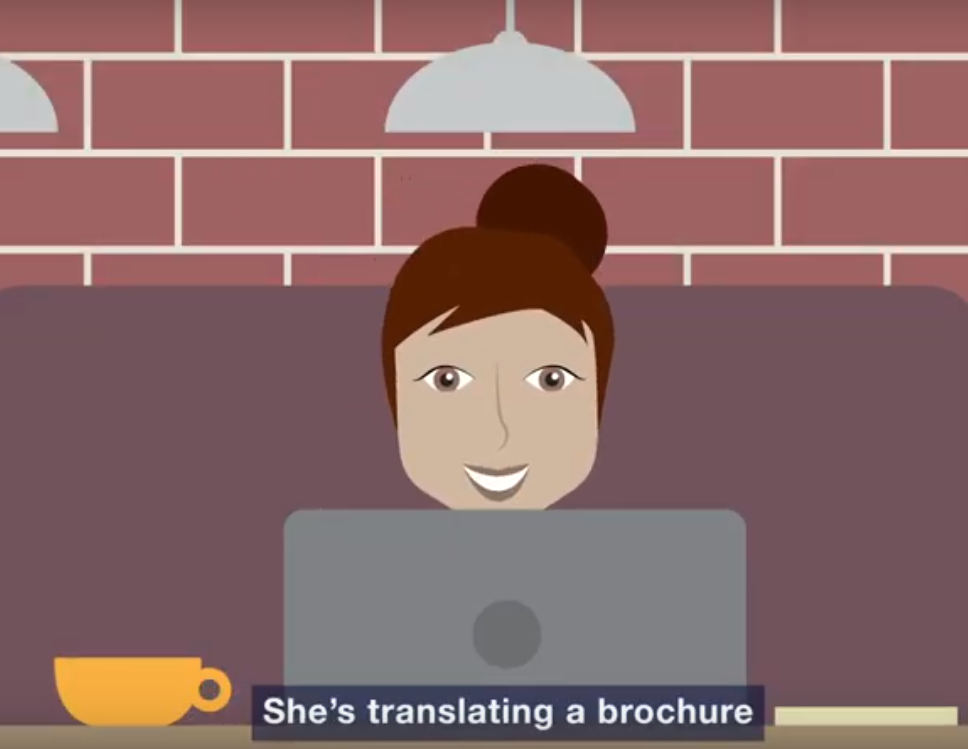 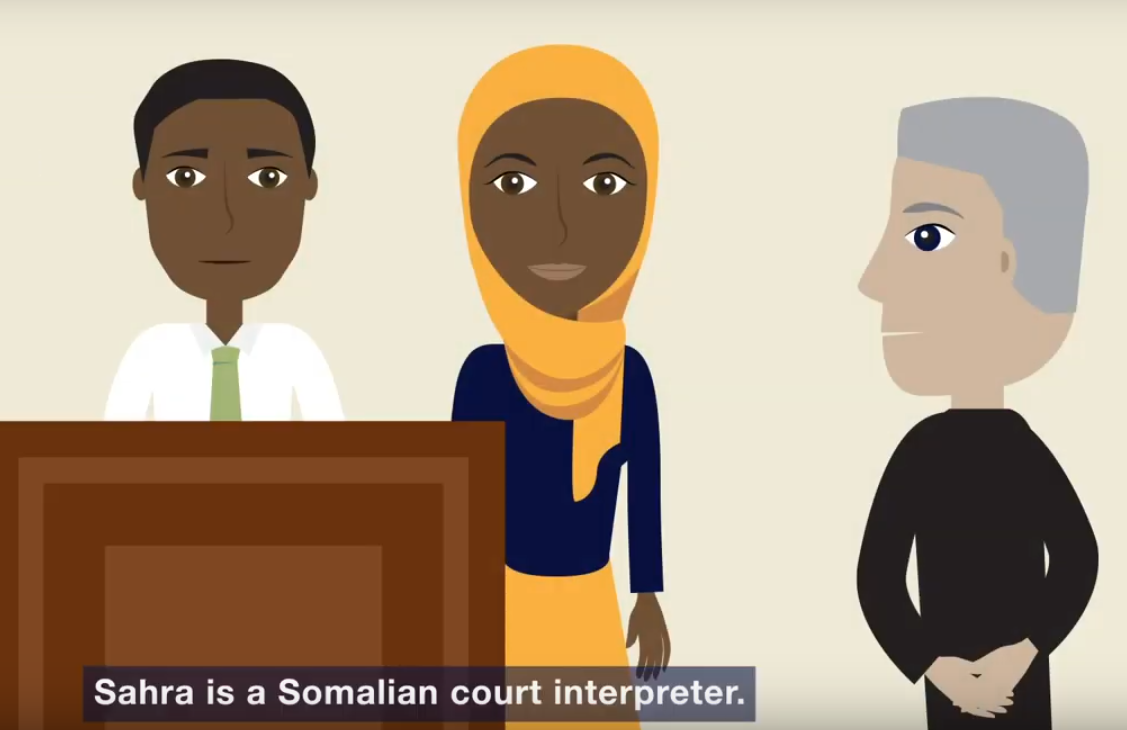 What is the difference between translators and interpreters?
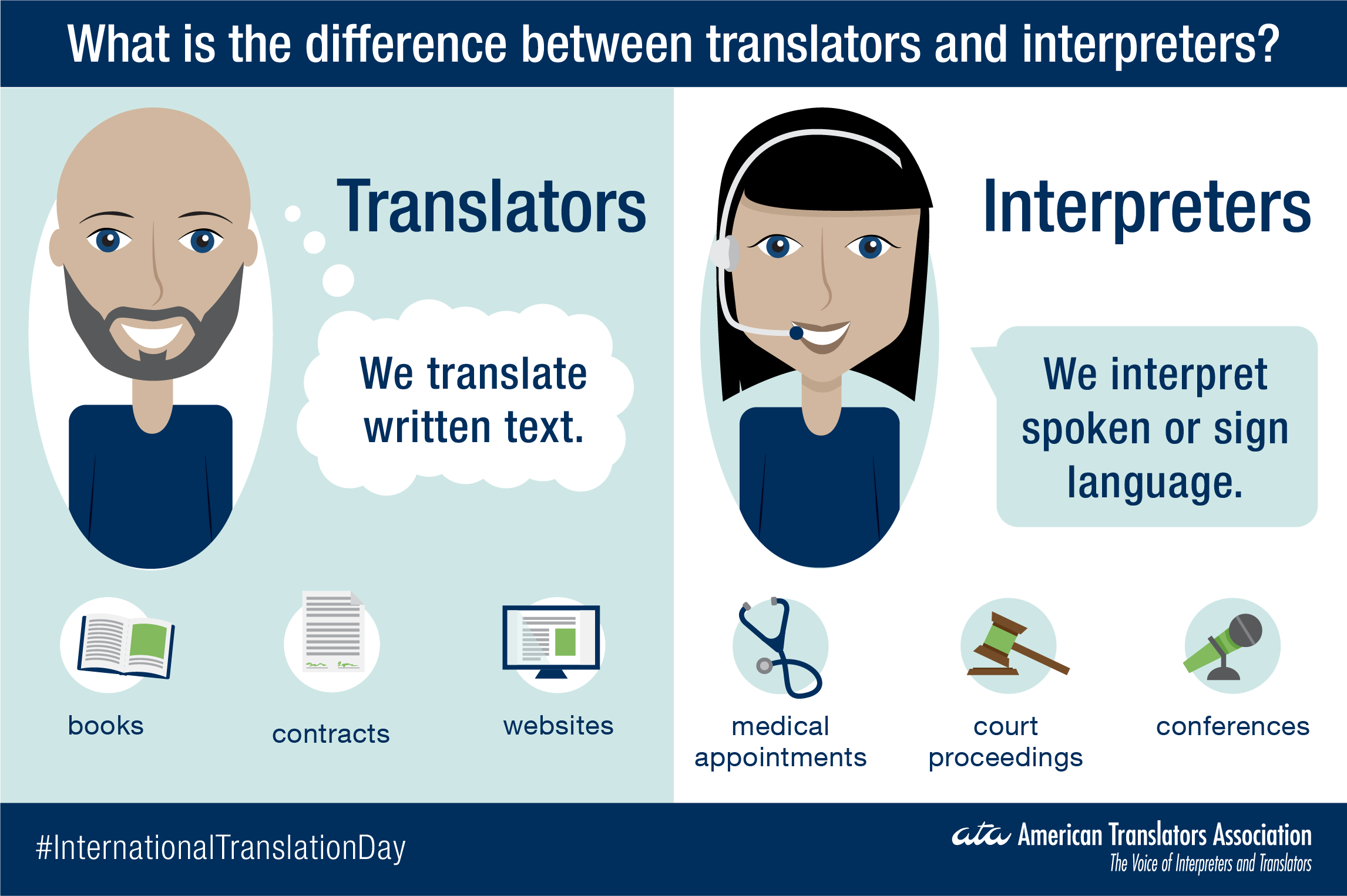 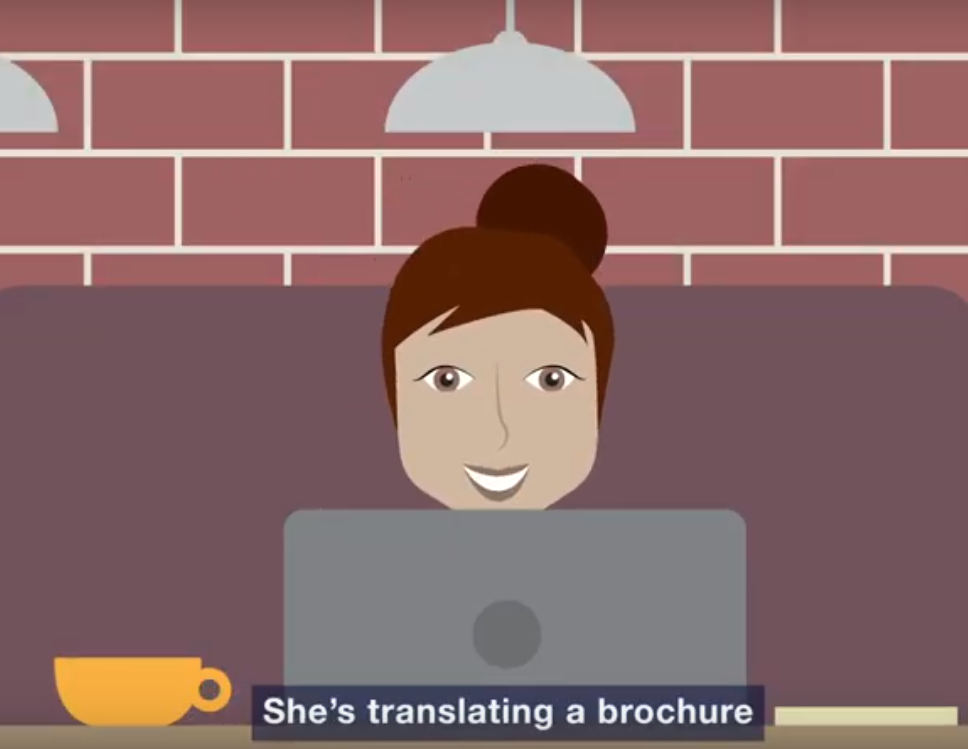 Translators work from their second language into their native language.
For example, I’m [an X to Y translator].
What language would you translate into?
[Speaker Notes: Personalize this slide by adding your details in between the red brackets, and then deleting the brackets.]
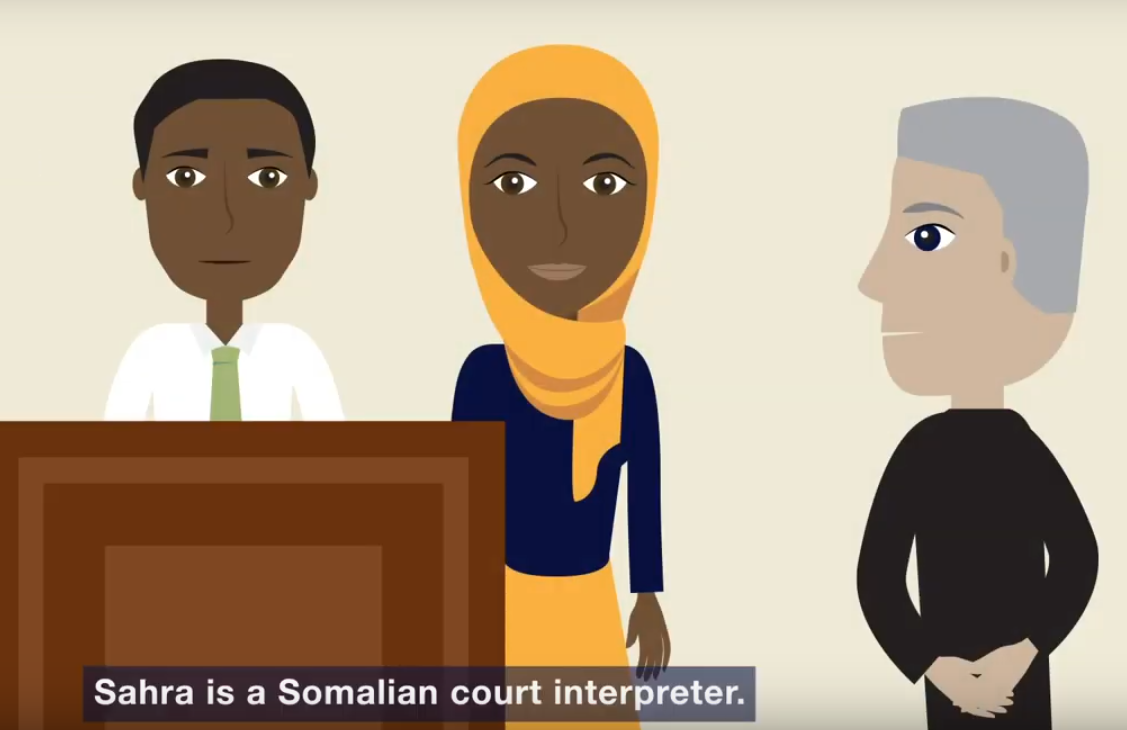 Interpreters work in both directions.
For example, I interpret between [X and Y].
What languages would you interpret?
[Speaker Notes: Personalize this slide by adding your details in between the red brackets, and then deleting the brackets.]
Have you ever…
Worked with or seen an interpreter before? (At the doctor’s office, in movies)
		
	Read something that was	translated before?	(a book, subtitles on a film)
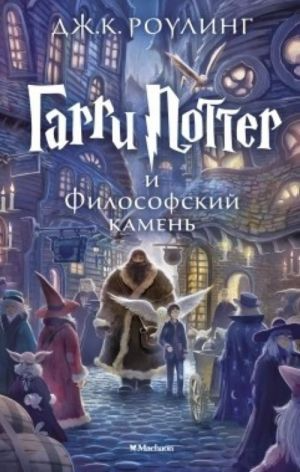 Did you know…
Before you become a translator or interpreter:

You must be bilingual.
That means you need to speak, read, and write almost perfectly in more than one language.

Being bilingual isn’t enough.
Additional training is needed to become a professional interpreter or translator.
Did you know…
Translators and interpreters specialize in a field they like or know a lot about.
For example, [I’m an X-to-Y translator, and I specialize in Z. I translate things like A, B and C].
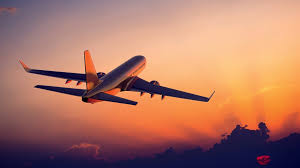 [Speaker Notes: Personalize this slide by adding your details in between the red brackets, and then deleting the brackets. Further personalize by adding a photo that represents your specialization.]
Common areas of work for translators and interpreters
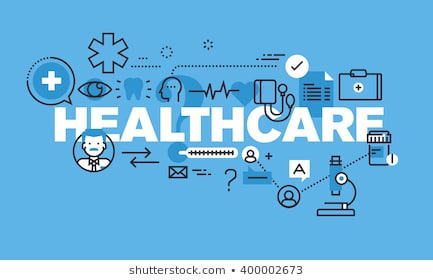 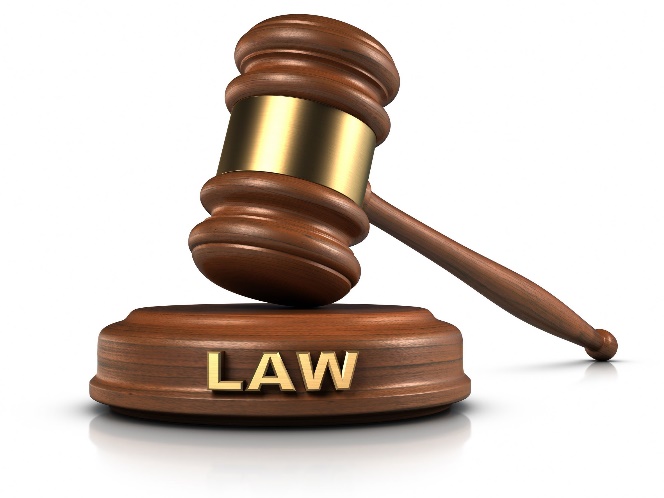 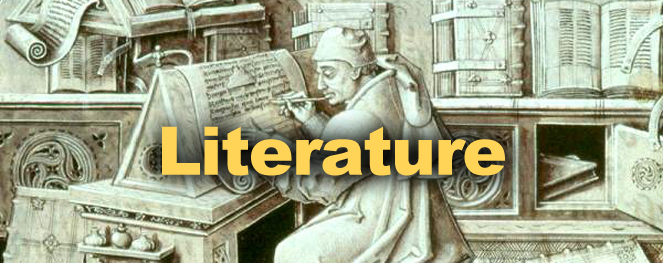 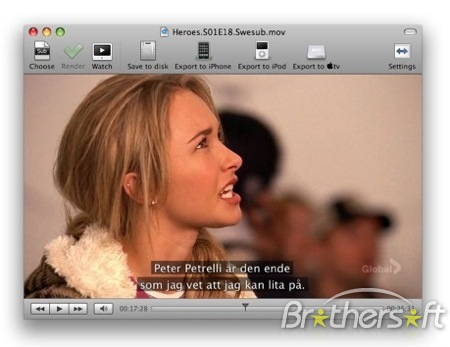 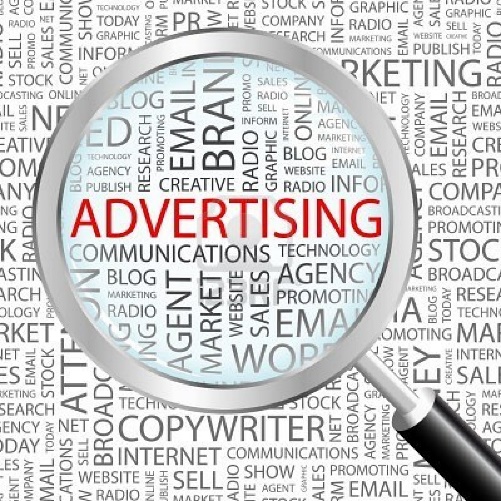 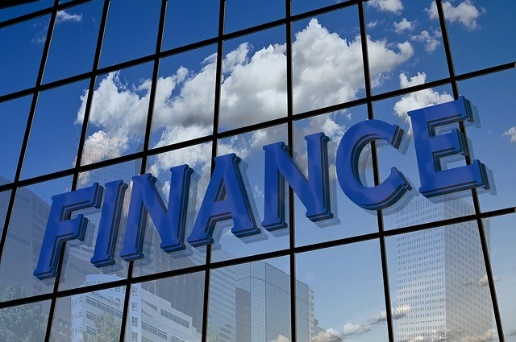 Translation problems…
What happens if you work with an unprofessional translator or interpreter?

Some translation mistakes can be funny, and some can be very serious!
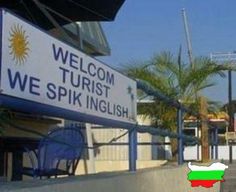 Who needs translators and interpreters?
Hospitals and clinics
Courts
International businessesThink about McDonald’s. With restaurants all over the world, they have to translate all their menus.
Who needs translators and interpreters?
United NationsThe United Nations has 6 official languages and needs translators and interpreters for all of them.
GovernmentThe U.S. Central Intelligence Agency has a team of translators and interpreters that work for them. The U.S. Armed Forces use interpreters and translators around the world.
Can you make a career out of translation and interpreting?
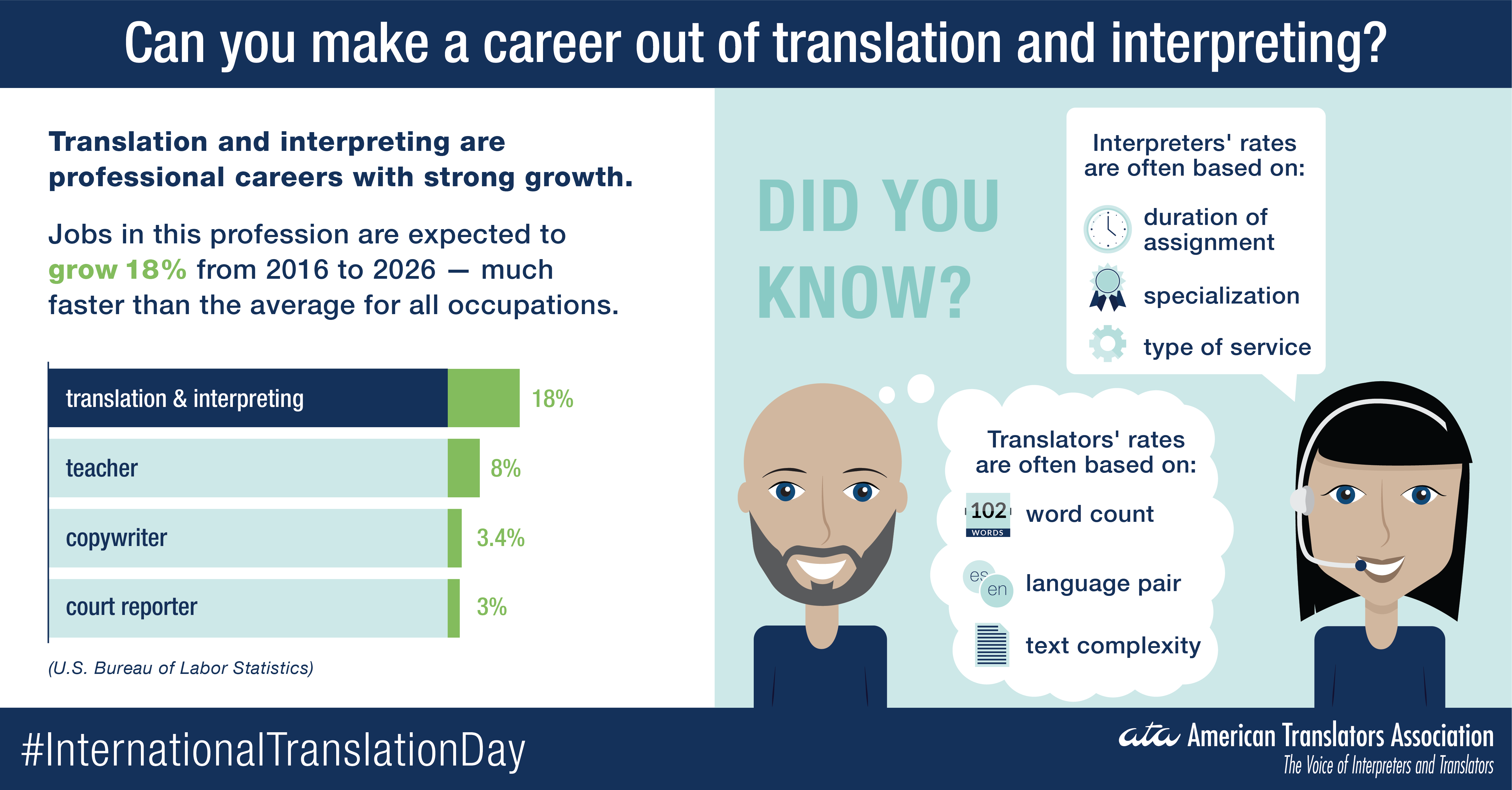 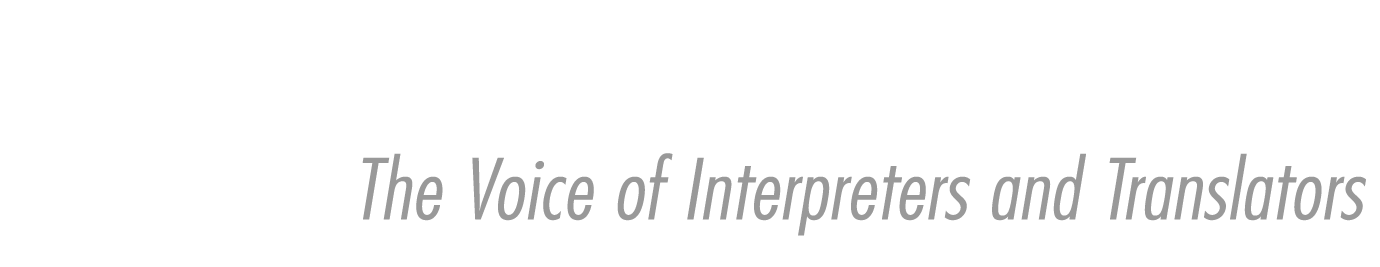 Resources for students
Visit the ATA website for more information: www.atanet.org
Questions?
[Your contact information]
[Speaker Notes: Personalize this slide by adding your details in between the red brackets, and then deleting the brackets.]